T.C.ONİKİŞUBAT KAYMAKAMLIĞI
ŞEHİT SERKAN YILMAZ ANADOLU LİSESİ MÜDÜRLÜĞÜ
 
2021-2022
BRİFİNG DOSYASIOnikişubat/Kahramanmaraş
ŞEHİT SERKAN YILMAZ ANADOLU LİSESİ
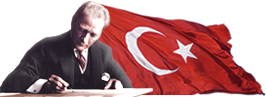 VATANINI EN ÇOK SEVENGÖREVİNİ EN İYİ YAPANDIR.
OKULUN TARİHÇESİ
OKULUMUZ
Okulumuz Milli Eğitim Bakanlığı Ortaöğretim Genel Müdürlüğünün 22.04.2020 Tarihli ve 105.01.-E.6546234 sayılı makam  olurları ile yabancı dili İngilizce olan ,karma eğitim yapan, Anadolu Lisesi olarak açılmıştır.Okulumuza , aslen Kahramanmaraş Türkoğlu ilçesinden olan ,polis memuru olarak görev  yapan Şehit Serkan Yılmaz ‘ın adı verilmiştir.Kahramanmaraş Valiliğinin 08.05.2020 tarihli  ve 6832195 sayılı görevlendirmesiyle Eyup ALİKO Kurucu Okul Müdürü olarak atanmıştır.Daha sonra 4 Eylül 2020 Cuma günü okulumuza Müdür olarak asaleten atanan Şıhyasin TONAYDIN göreve başlamıştır.Okulumuz , 16 derslikli ortaokul binası olarak inşaatına başlanmış,daha sonra liseye dönüştürülerek Ortaöğretim Genel Müdürlüğüne devredilmiştir.2020-2021 Eğitim öğretim yılında 12 şubede 9.sınıf seviyesinde 456 öğrenci kontenjanı ile eğitim öğretime başlamıştır.2021-2022 Eğitim Öğretim yılında 15 şube eğitim öğretime devam edilmektedir.
ALAN VE DALLAR
BÖLÜMLER
9.ve 10.Sınıflarda tüm liselerde ortak dersler okutulmaktadır.
O nedenle alan/dal bulunmamakta olup alan/dal ayrımı meslek liselerinde olmaktadır.
PERSONEL DURUMU
PERSONEL DURUMU
KADROLU ÖĞRETMEN DAĞILIM TABLOSU
PERSONEL DURUMU
ÜCRETLİ ÖĞRETMEN DAĞILIM TABLOSU
[Speaker Notes: Ücretli öğretmen sayısı şu an belli değil. Bu yüzden “ücretli” ve “toplam” sütunları silindi.]
ÖĞRENCİ / DERSLİK DAĞILIM TABLOSU
BİR ÜST ÖĞRETİM KURUMUNA YERLEŞME TABLOSU
TAŞIMA DURUM TABLOSU
AKTİF OLARAK KULLANILAN TEKNOLOJİK DONANIM TABLOSU
AKTİF OLARAK KULLANILAN DEMİRBAŞ TABLOSU
AKTİF OLARAK KULLANILAN DEMİRBAŞ TABLOSU
OKUL BİLGİLERİ
YABANCI UYRUKLU ÖĞRENCİLER2021-2022 Eğitim öğretim yılında 10.Sınıfta 2  yabancı uyruklu öğrenci olmak üzere toplamda 2 yabancı uyruklu(Afganistan) öğrenci bulunmaktadır.
RESİMLER – OKULUN GENEL GÖRÜNÜMÜ
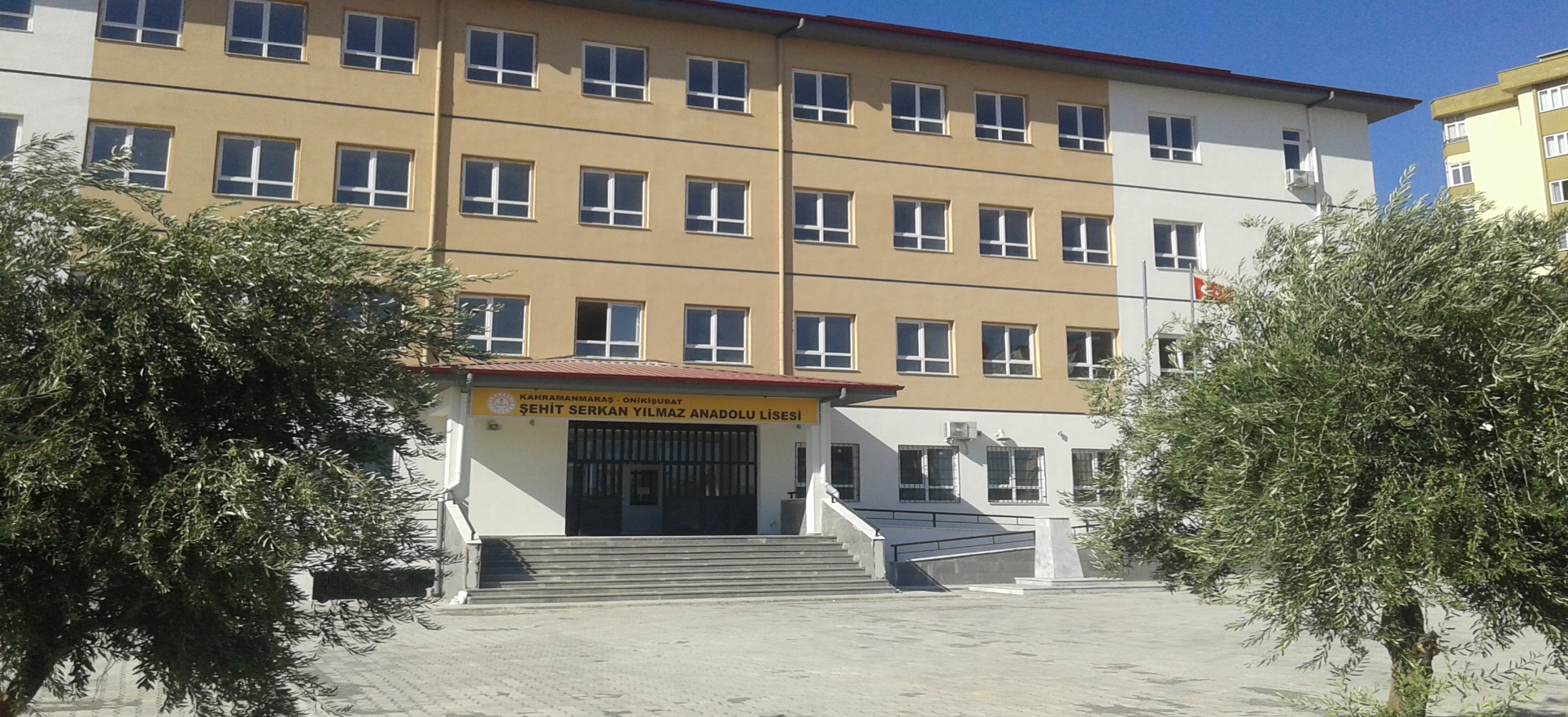 OKUL  GİRİŞİ
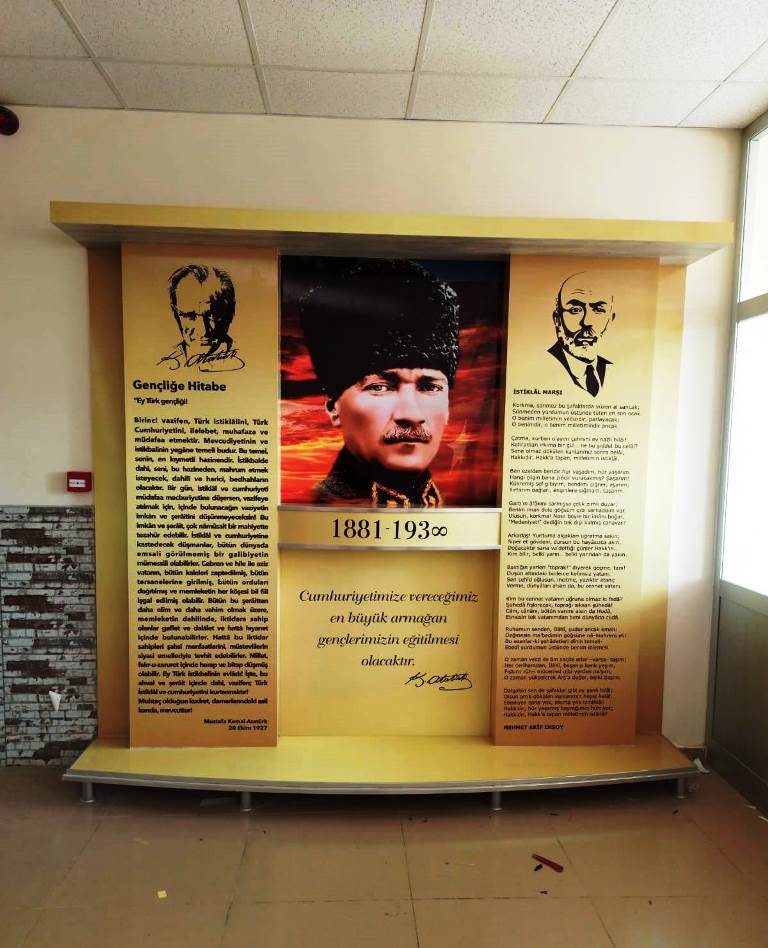 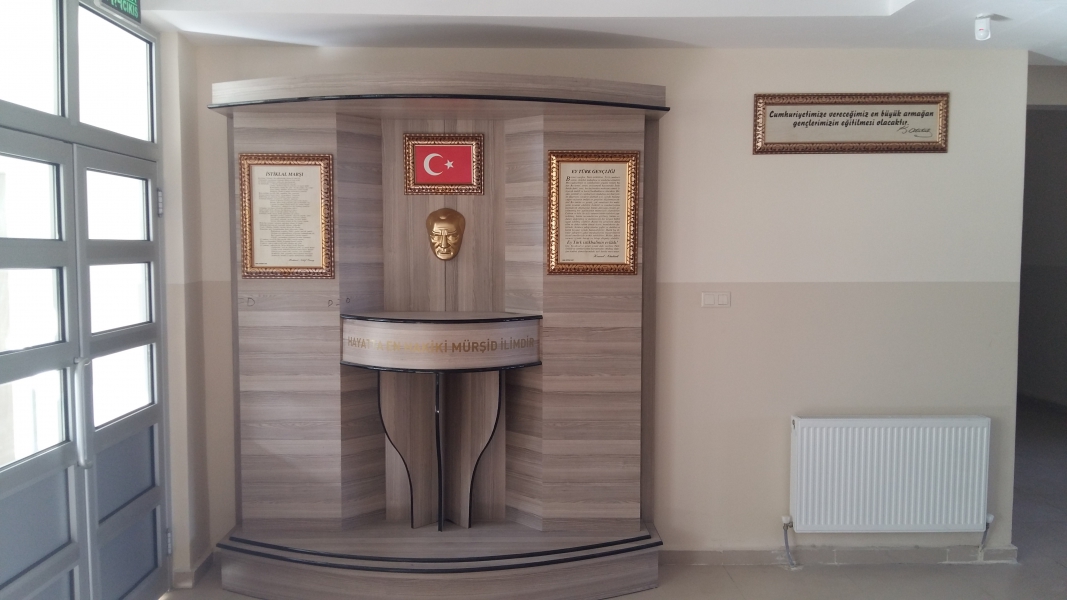 OKUL  TÖREN ALANI
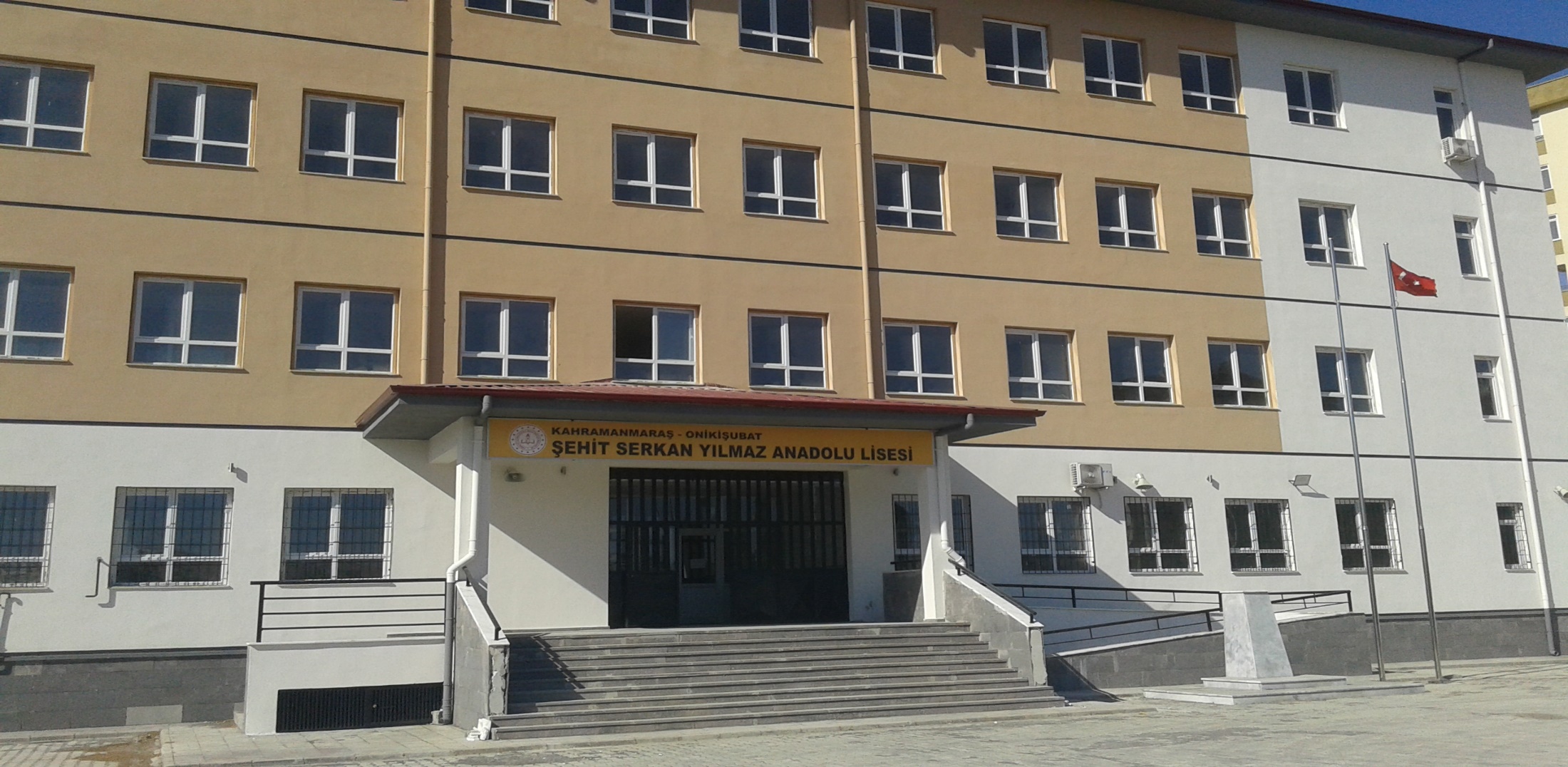 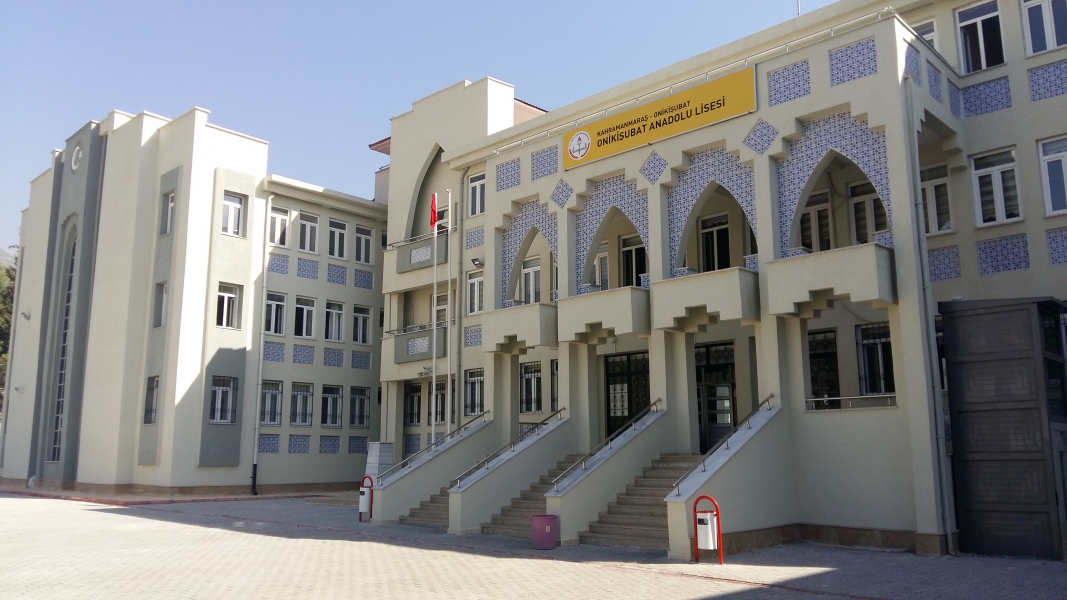 Şıhyasin TONAYDINOkul Müdürü